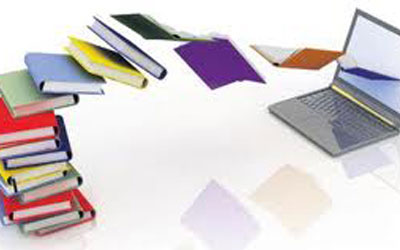 REPOSITÓRIOS DE SOFTWARES EDUCACIONAIS
Profª Juliana Schivani
juliana.schivani@ifrn.edu.br
docente.ifrn.edu.br/julianaschivani
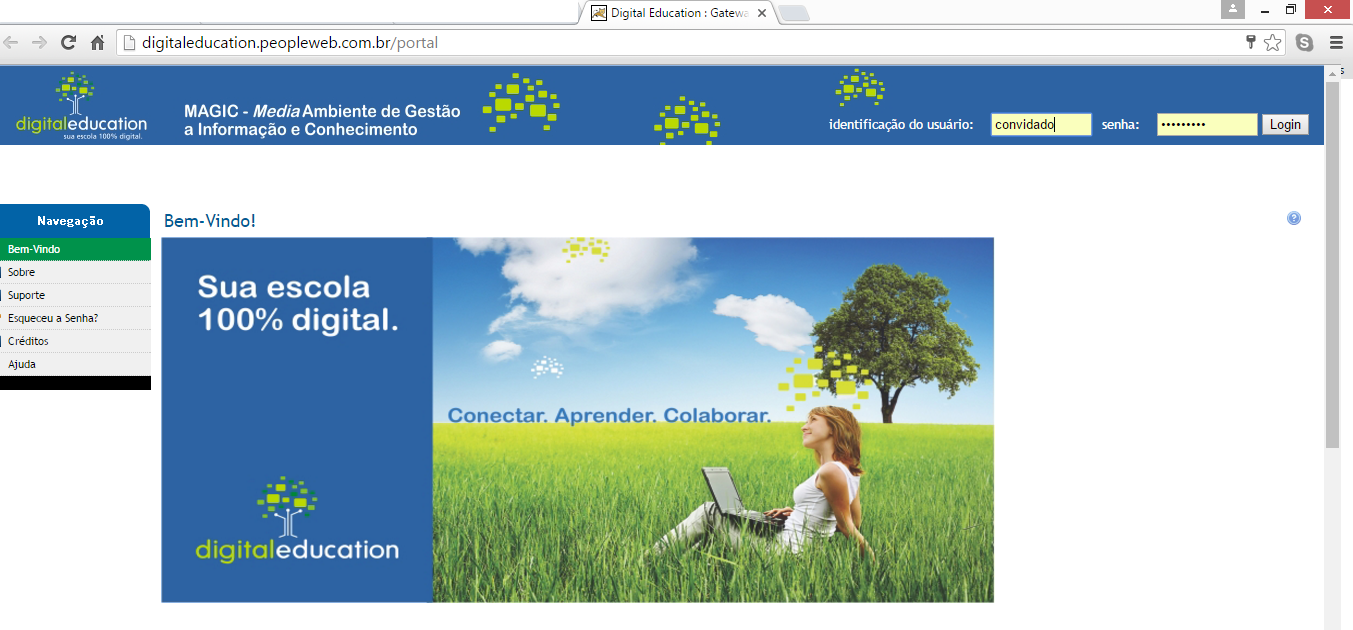 convidado
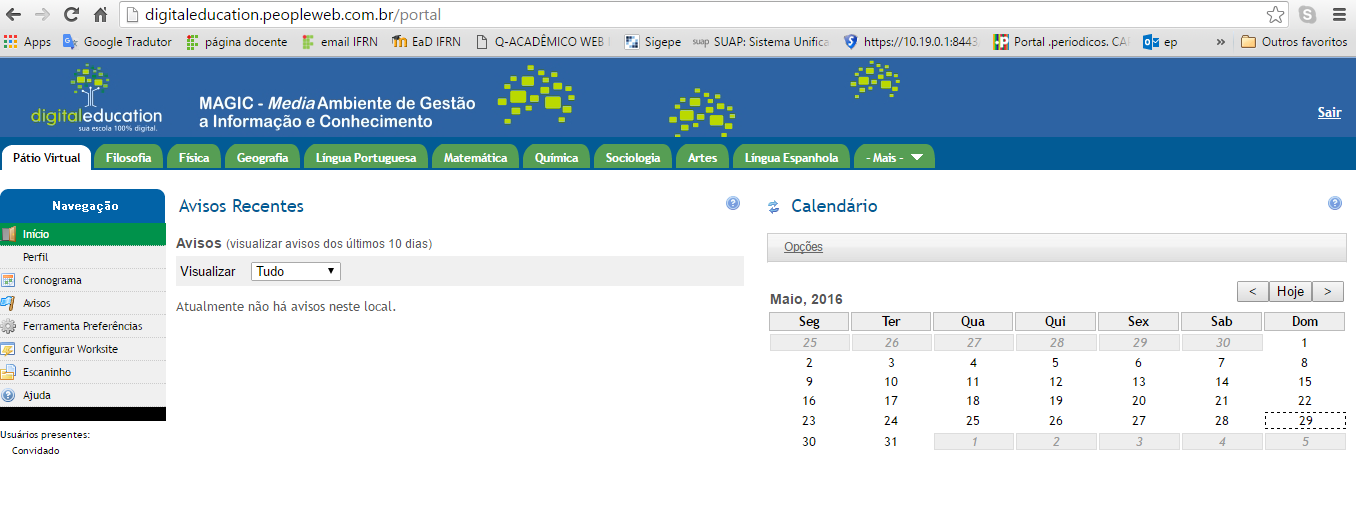 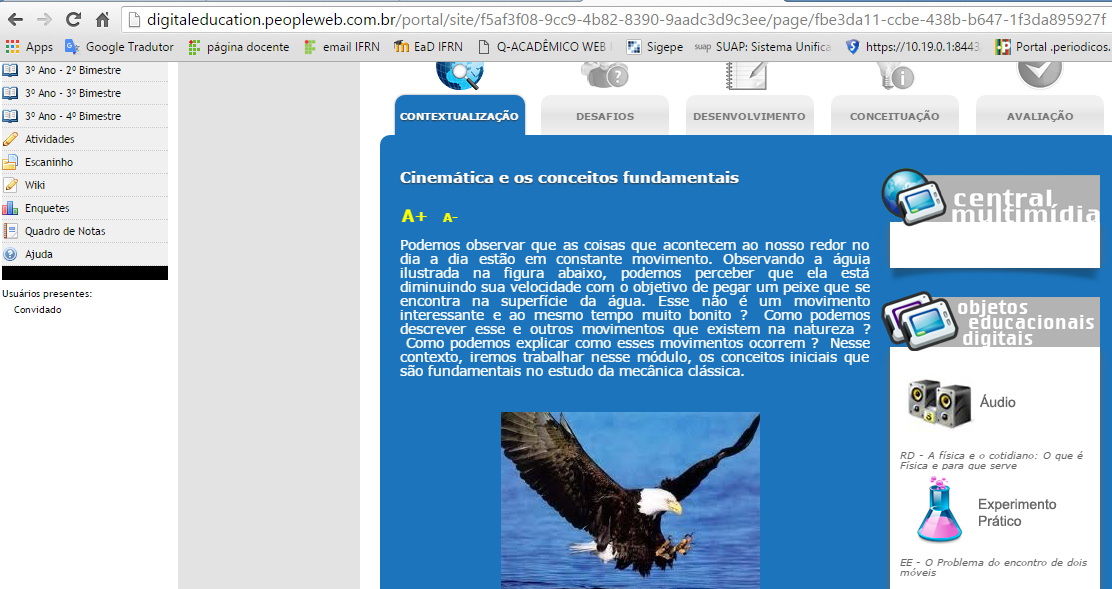 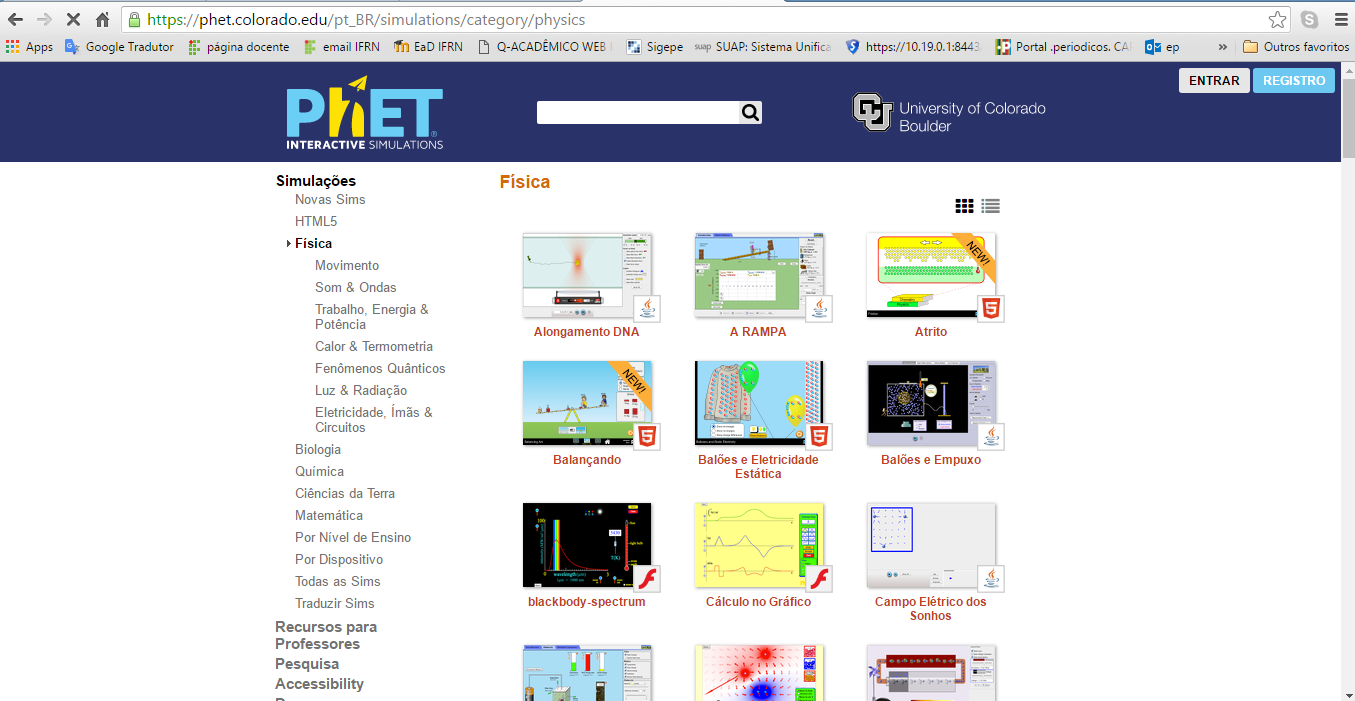 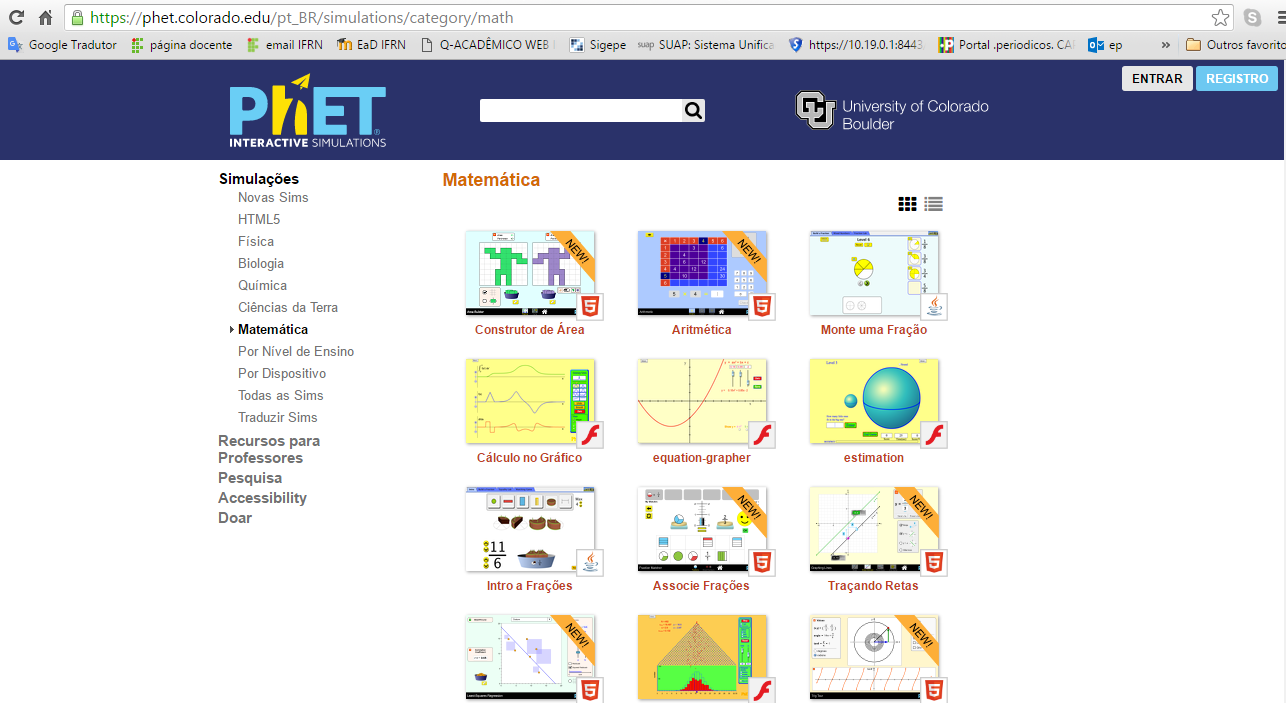 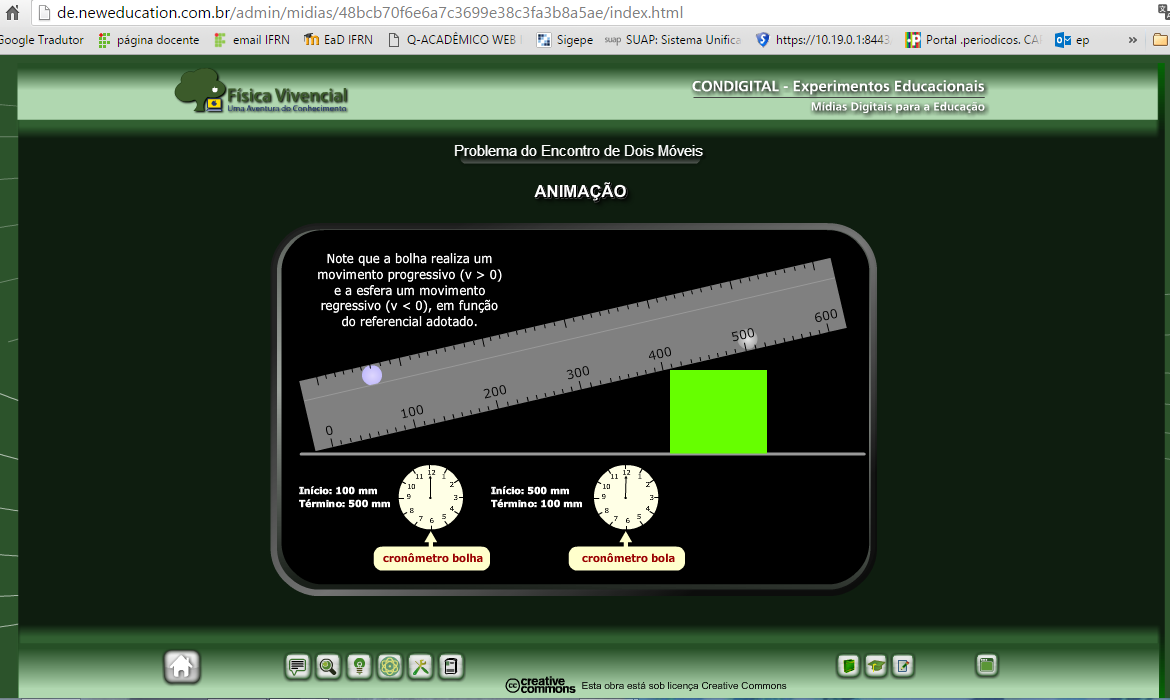 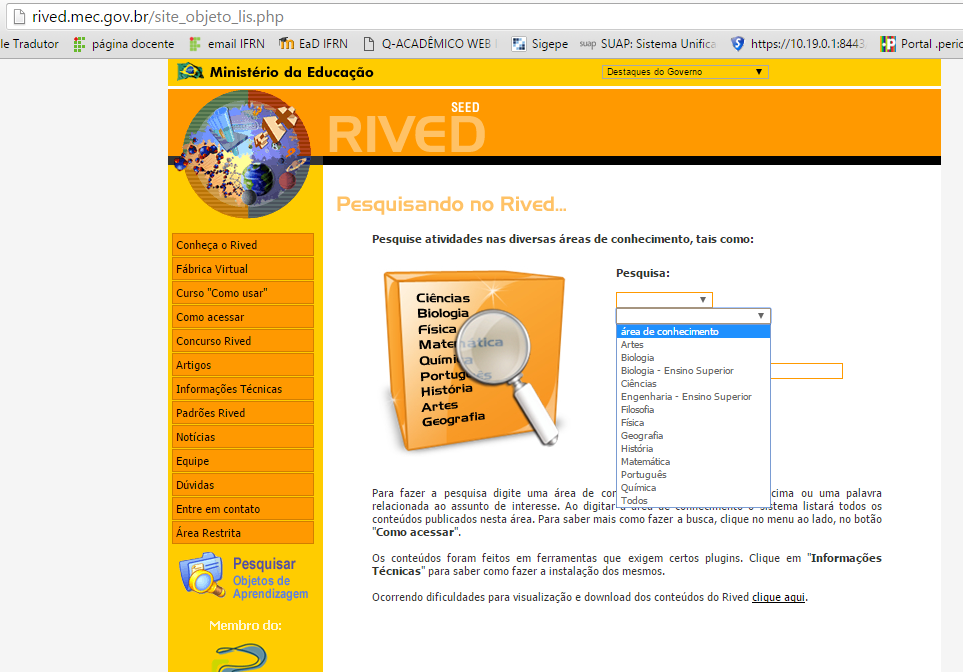 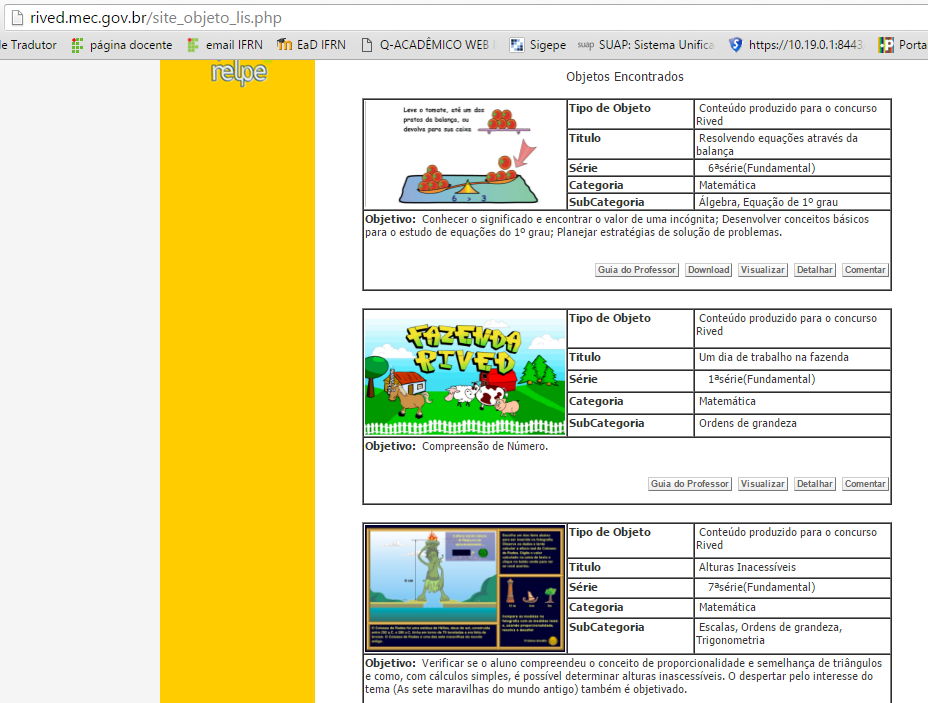 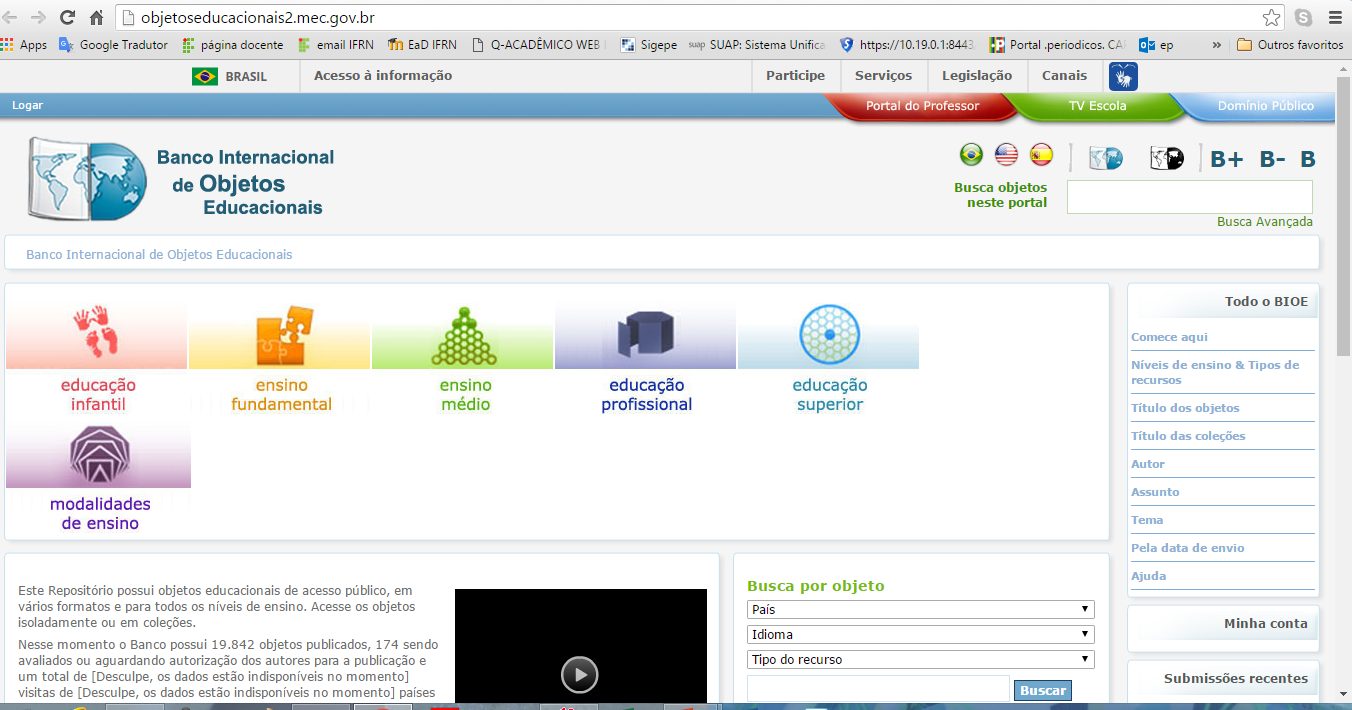 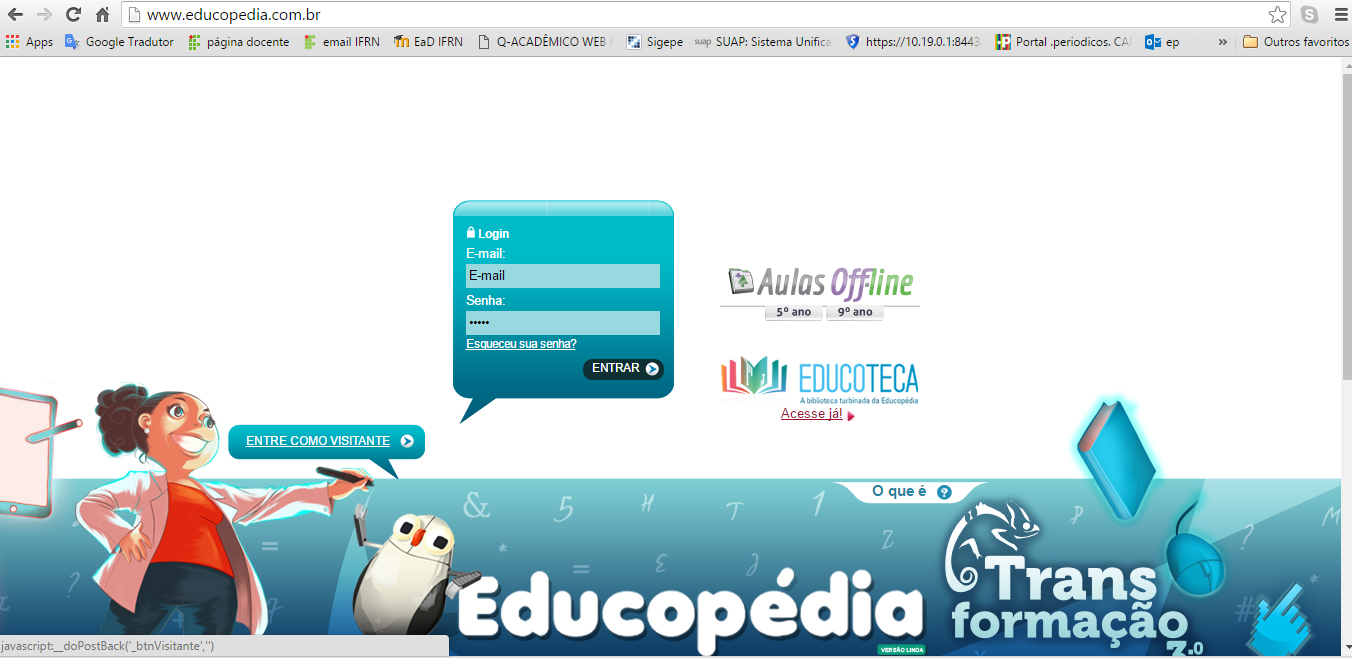 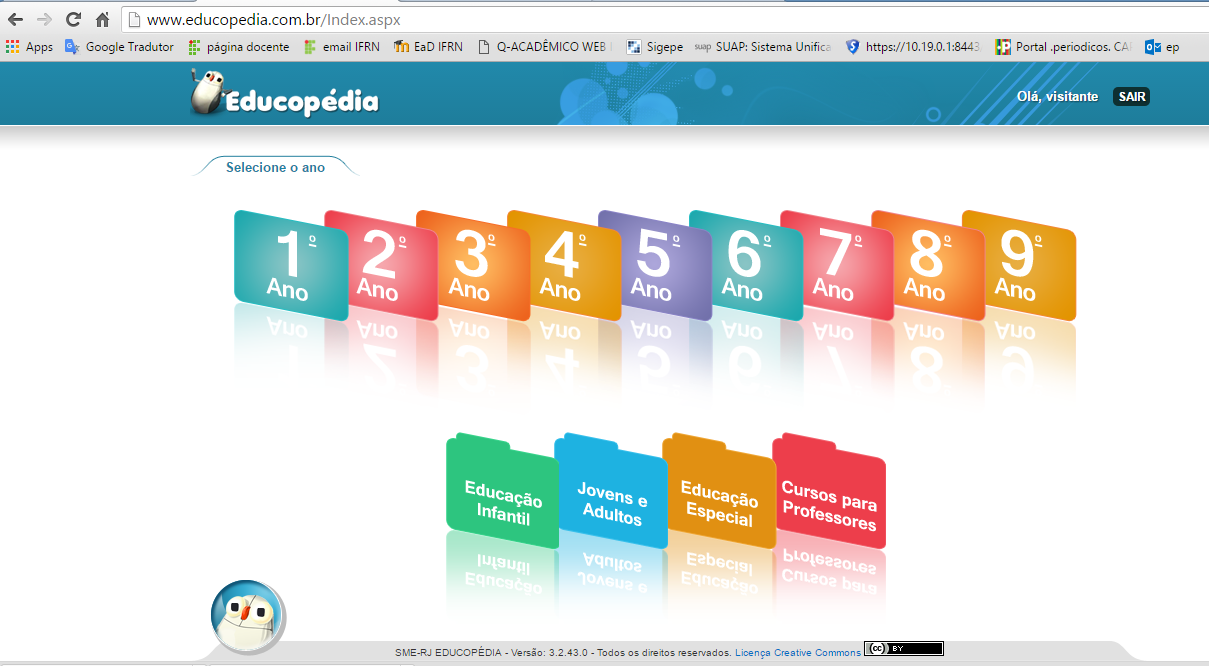 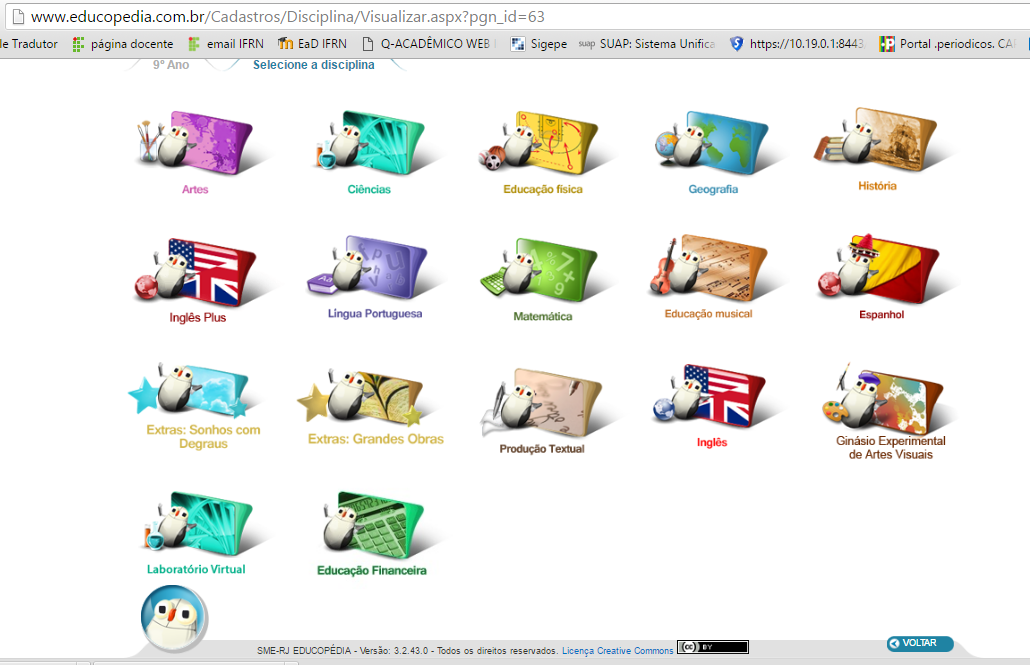 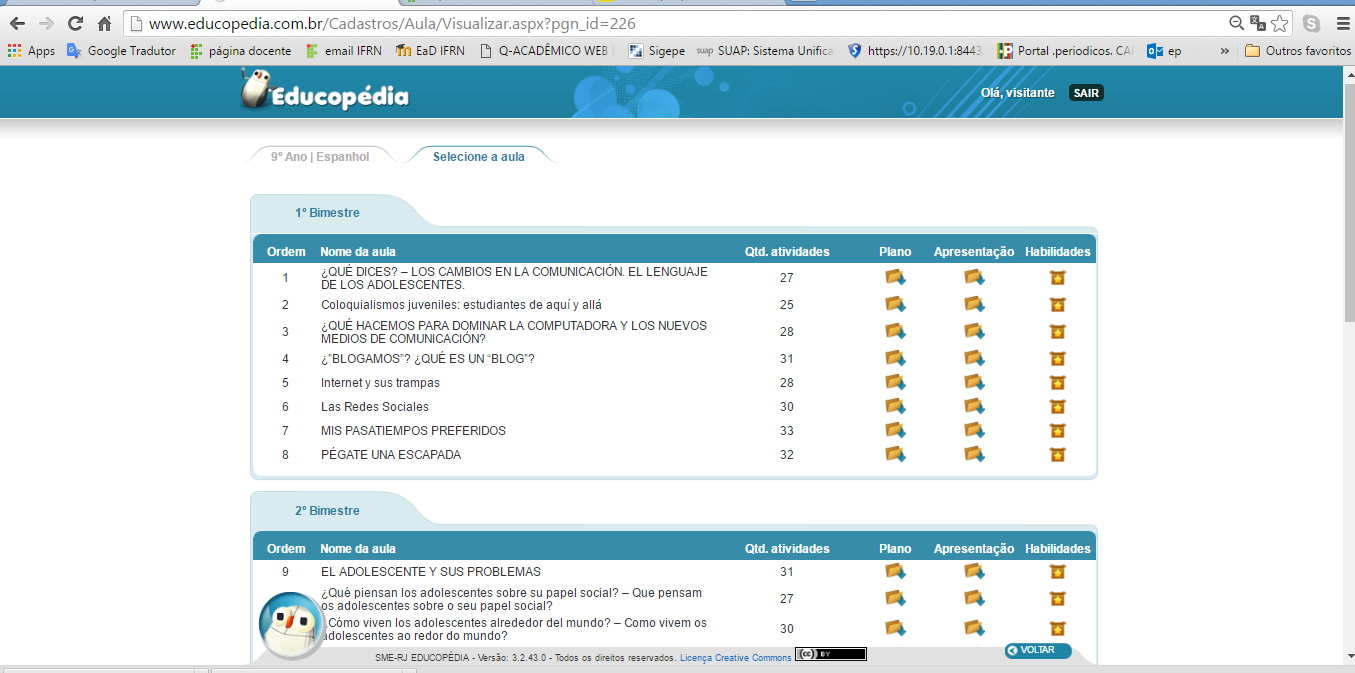 Os slides de apresentação e plano contém hiperlinks que direcionam para uma página na internet com um jogo educacional específico da aula; um experimento; uma atividade virtual; etc.
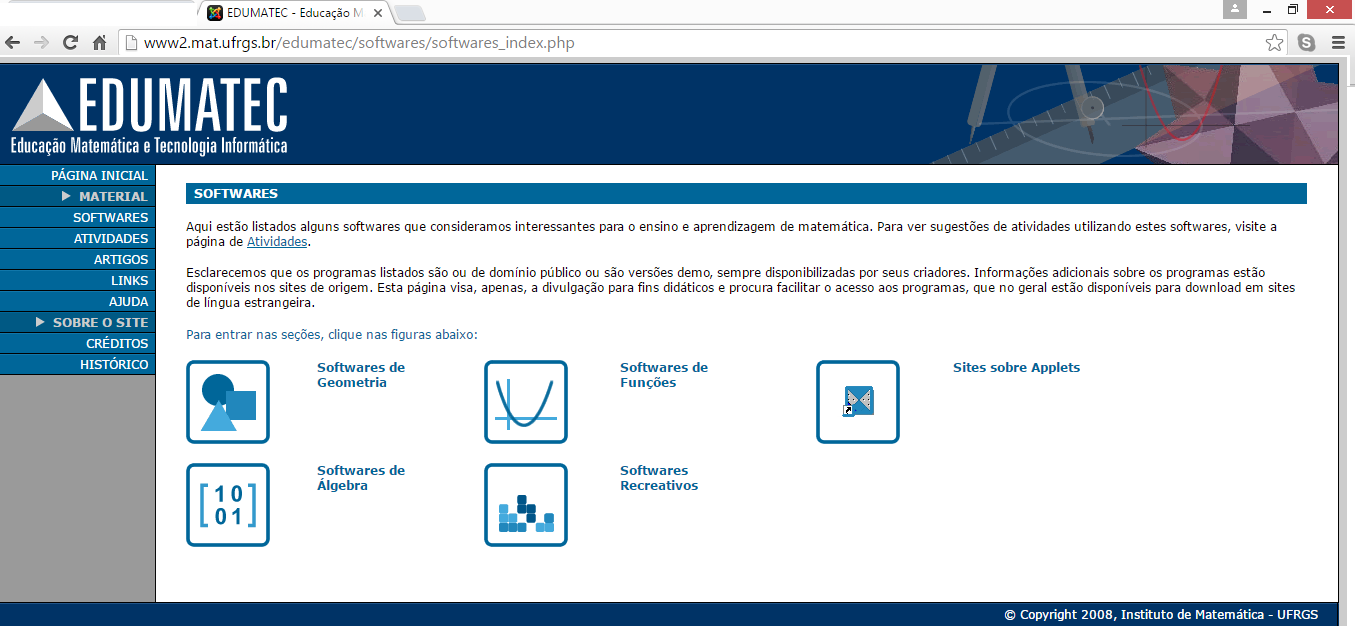 Softwares livres na educação:
https://softwarelivrenaeducacao.wordpress.com/softwares-livres-educacionais/
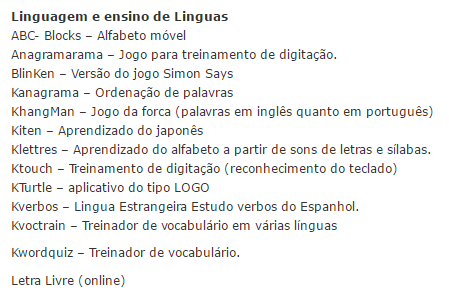 Softwares livres na educação:
https://softwarelivrenaeducacao.wordpress.com/softwares-livres-educacionais/
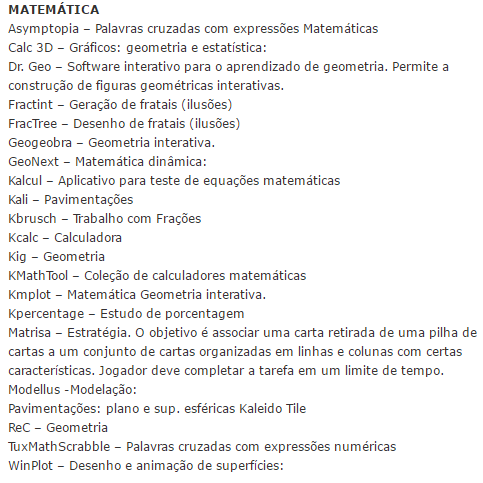 Softwares livres na educação:
https://softwarelivrenaeducacao.wordpress.com/softwares-livres-educacionais/
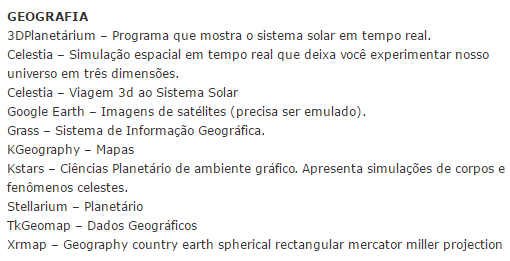 Softwares livres na educação:
https://softwarelivrenaeducacao.wordpress.com/softwares-livres-educacionais/
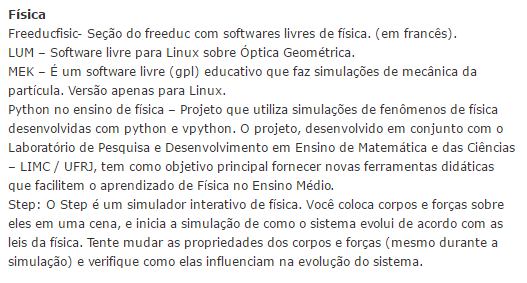 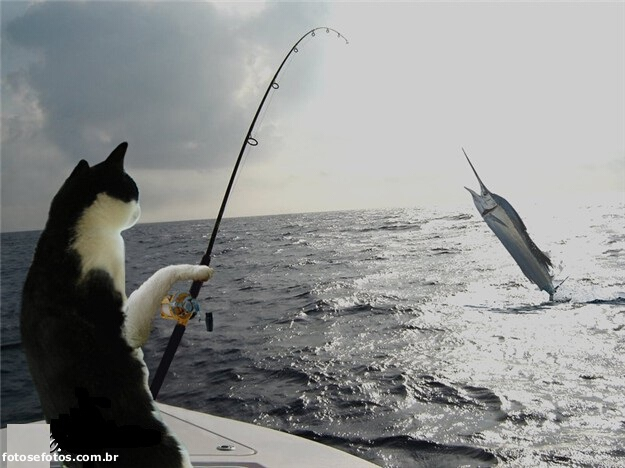 AUTONOMIA
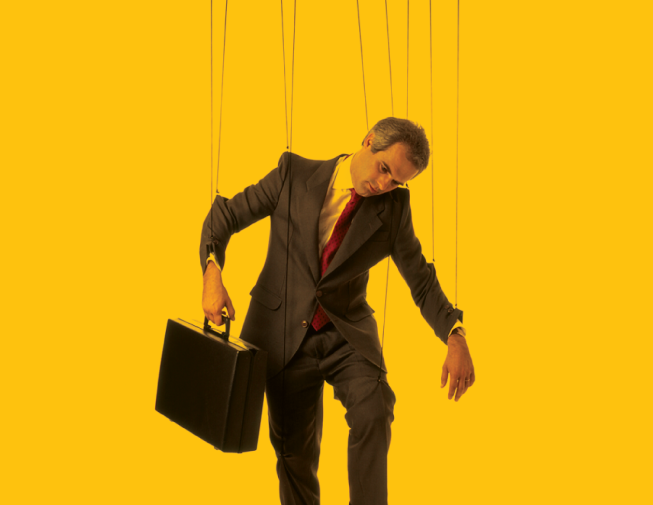 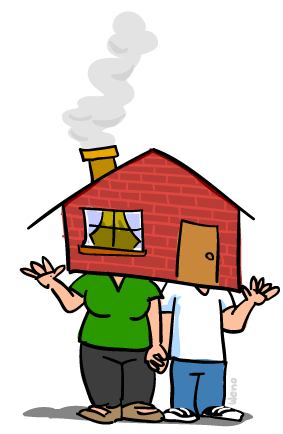 Em trio...

*Escolher um software educacional na sua área e em uma vídeo aula:
Apresentar o software (suas ferramentas, recursos, layout, etc);
Fazer uma atividade no software, explicando, no vídeo, o nível de ensino e conteúdos abordados na atividade.


Entrega: 06/06/2016 pelas nuvens
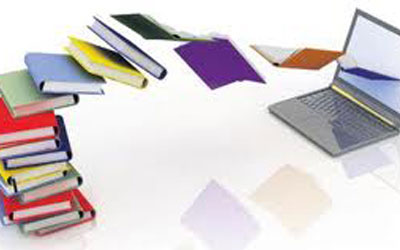 REPOSITÓRIOS DE SOFTWARES EDUCACIONAIS
Profª Juliana Schivani
juliana.schivani@ifrn.edu.br
docente.ifrn.edu.br/julianaschivani